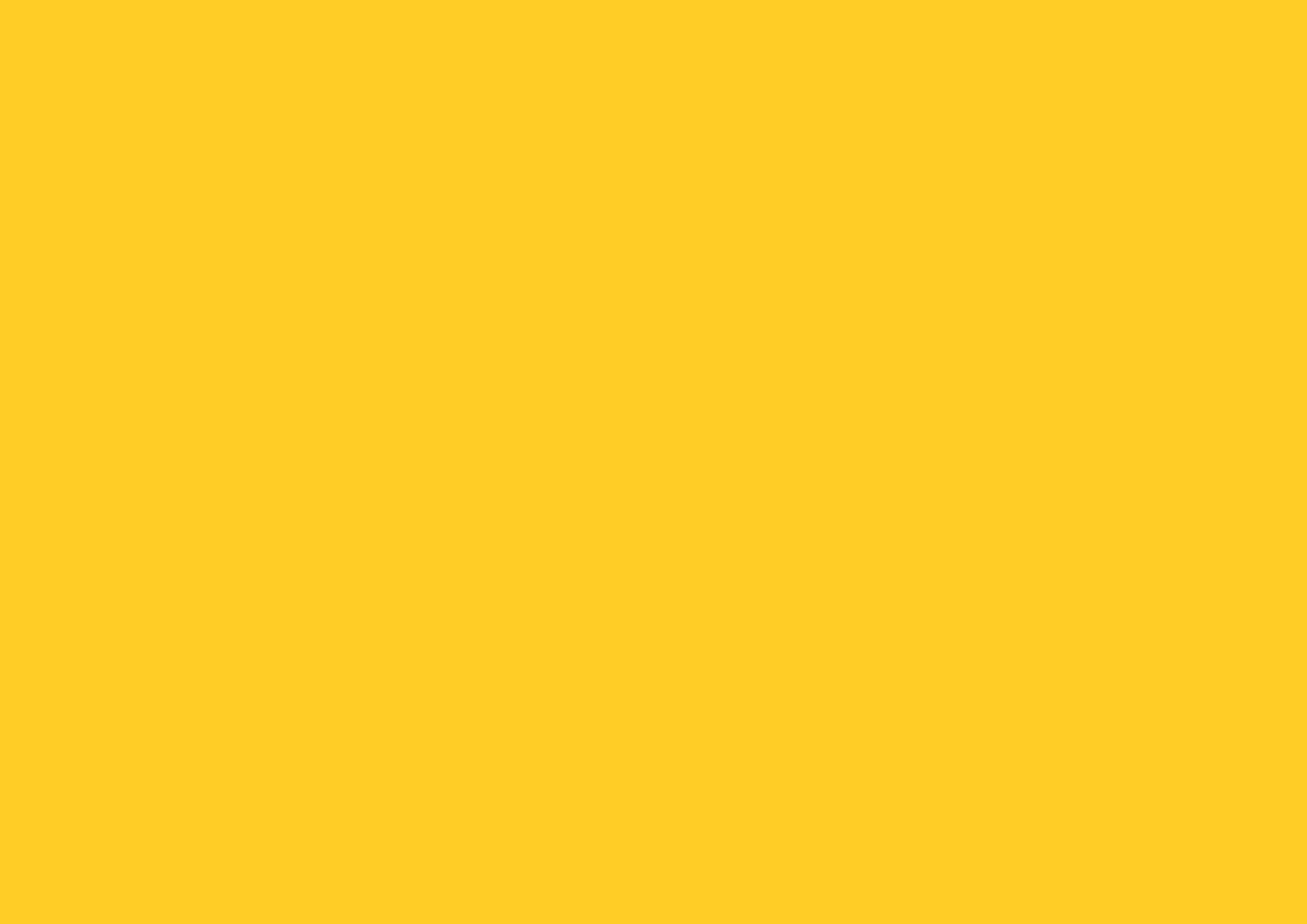 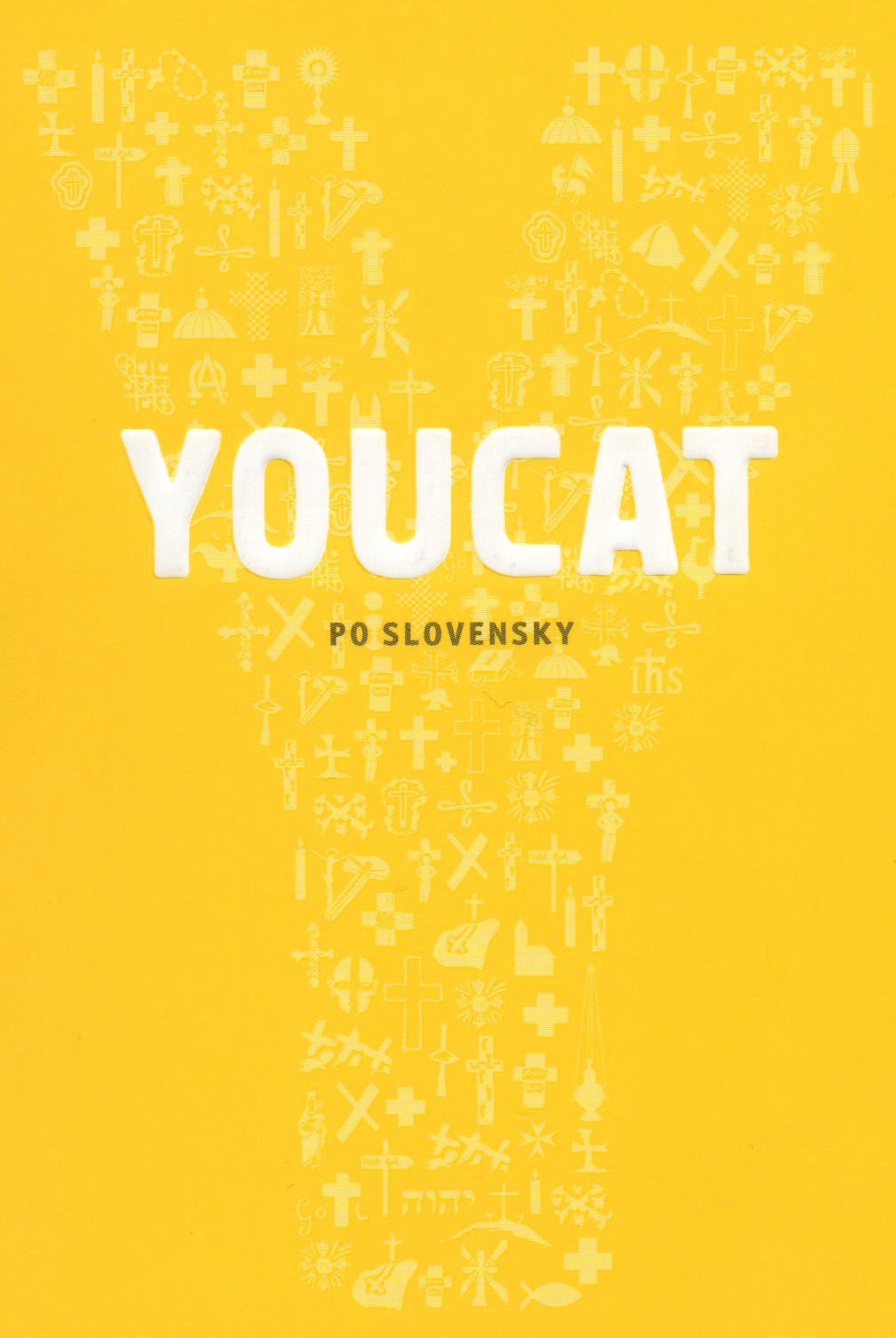 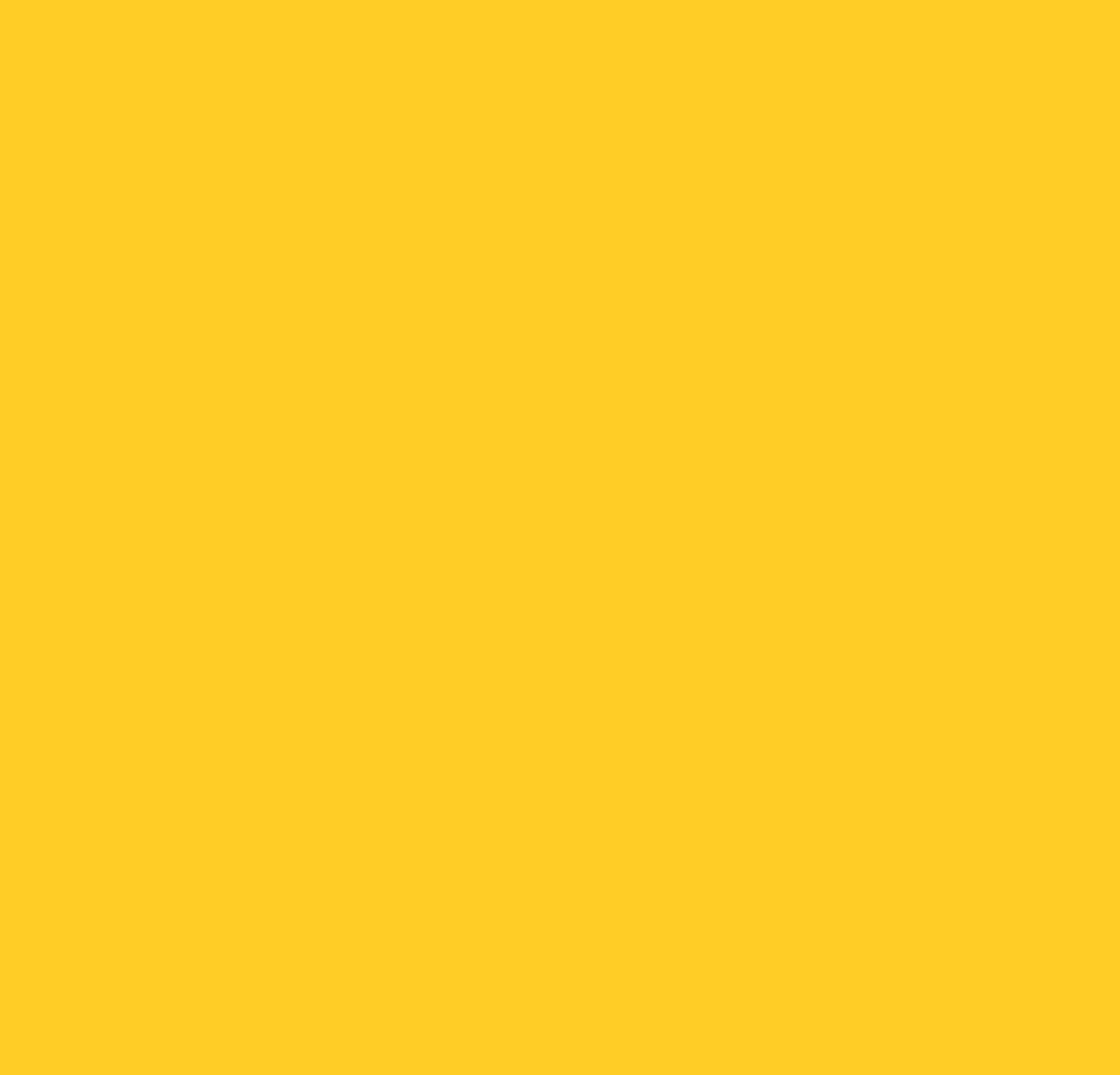 MODLITBA
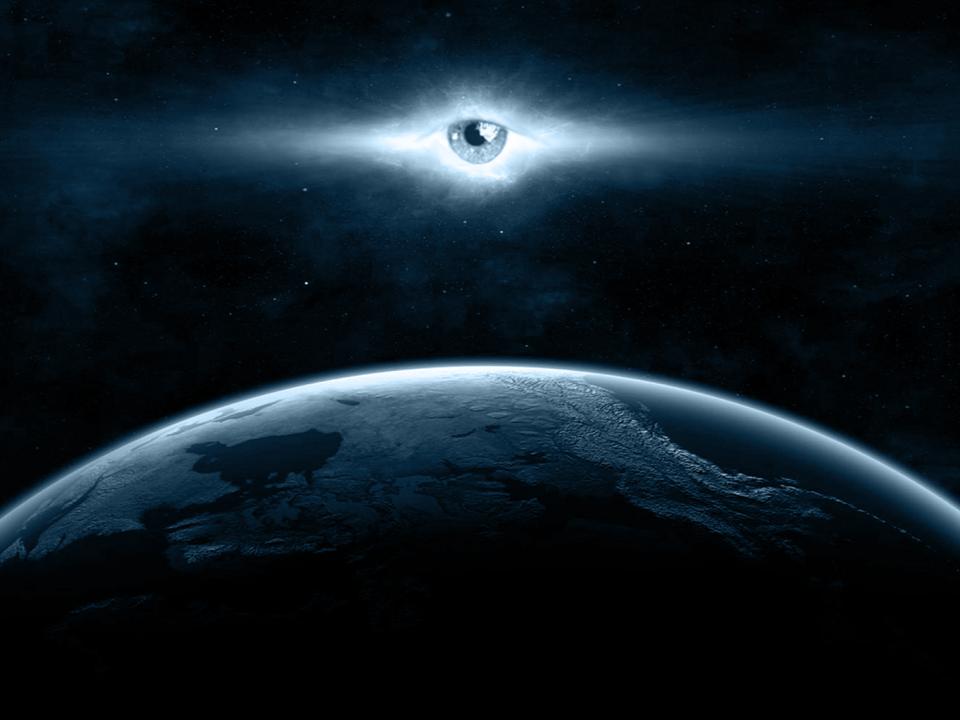 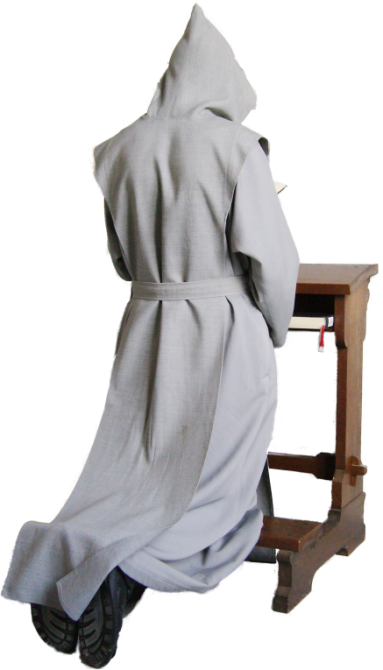 je povznesenie duše k Bohu,  
vyjadrenie živého vzťahu s Bohom;
rozhovor s priateľom, 
	s kt. sme často a radi, pretože nás miluje.
nekonečná túžba → 
			→ Nekonečný túži po mne skôr
		Modlitba očisťuje, 
			posilňuje, upevňuje, 
				prináša šťastie.
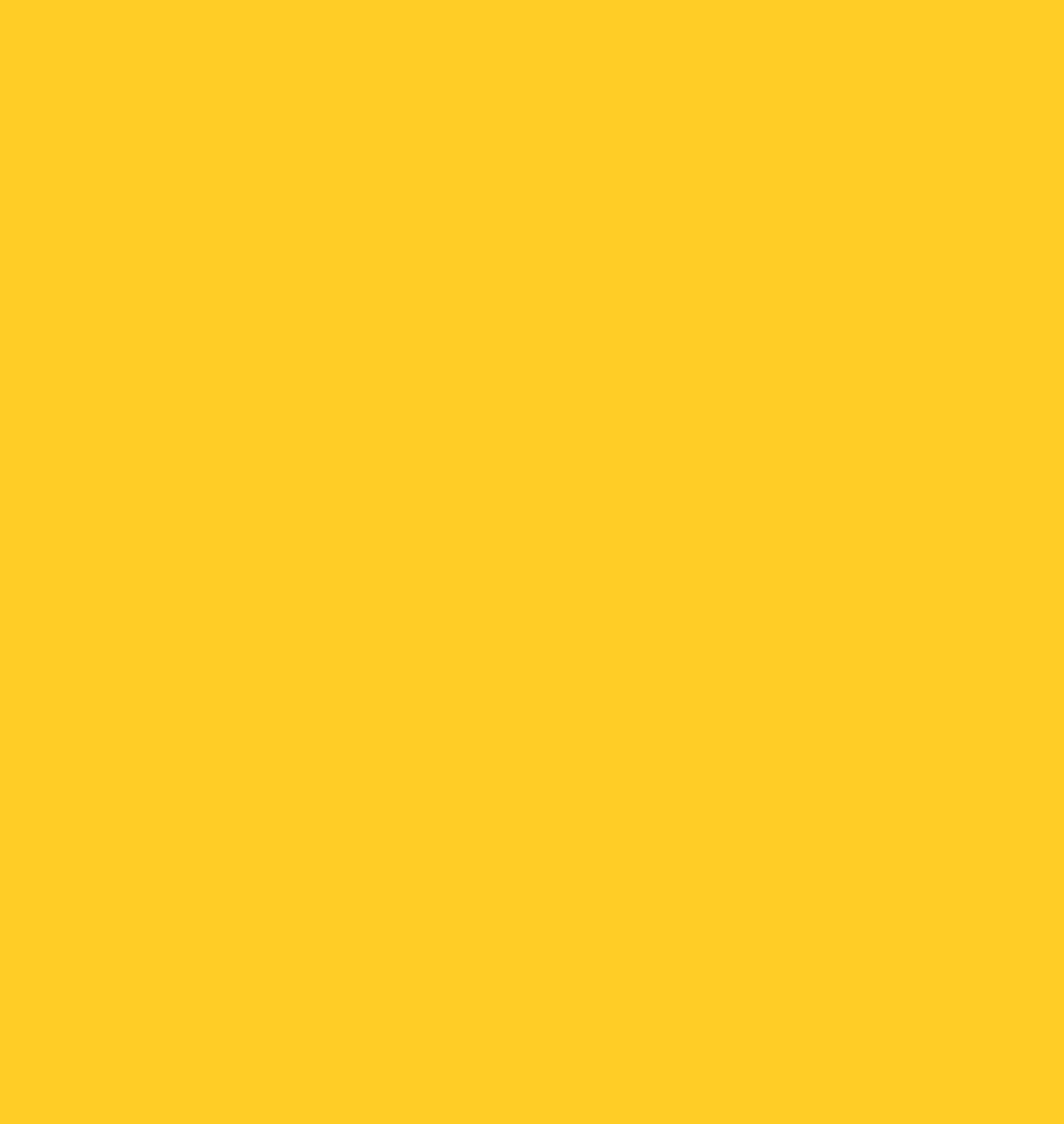 MODLITBA a JEŽIŠ
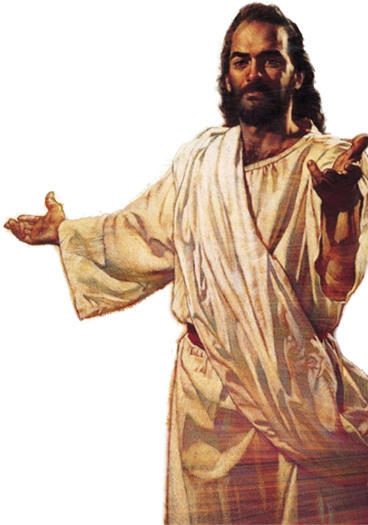 už ako chlapec
 iba on: Abba
 v rozhodujúcich okamihoch 
 zlatá niť jeho pozemského života
 učeníci: „Nauč nás modliť sa!“
Ježiš predkladá naše prosby Otcovi, 
					      nie automatu

Otče náš...
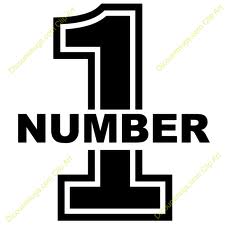 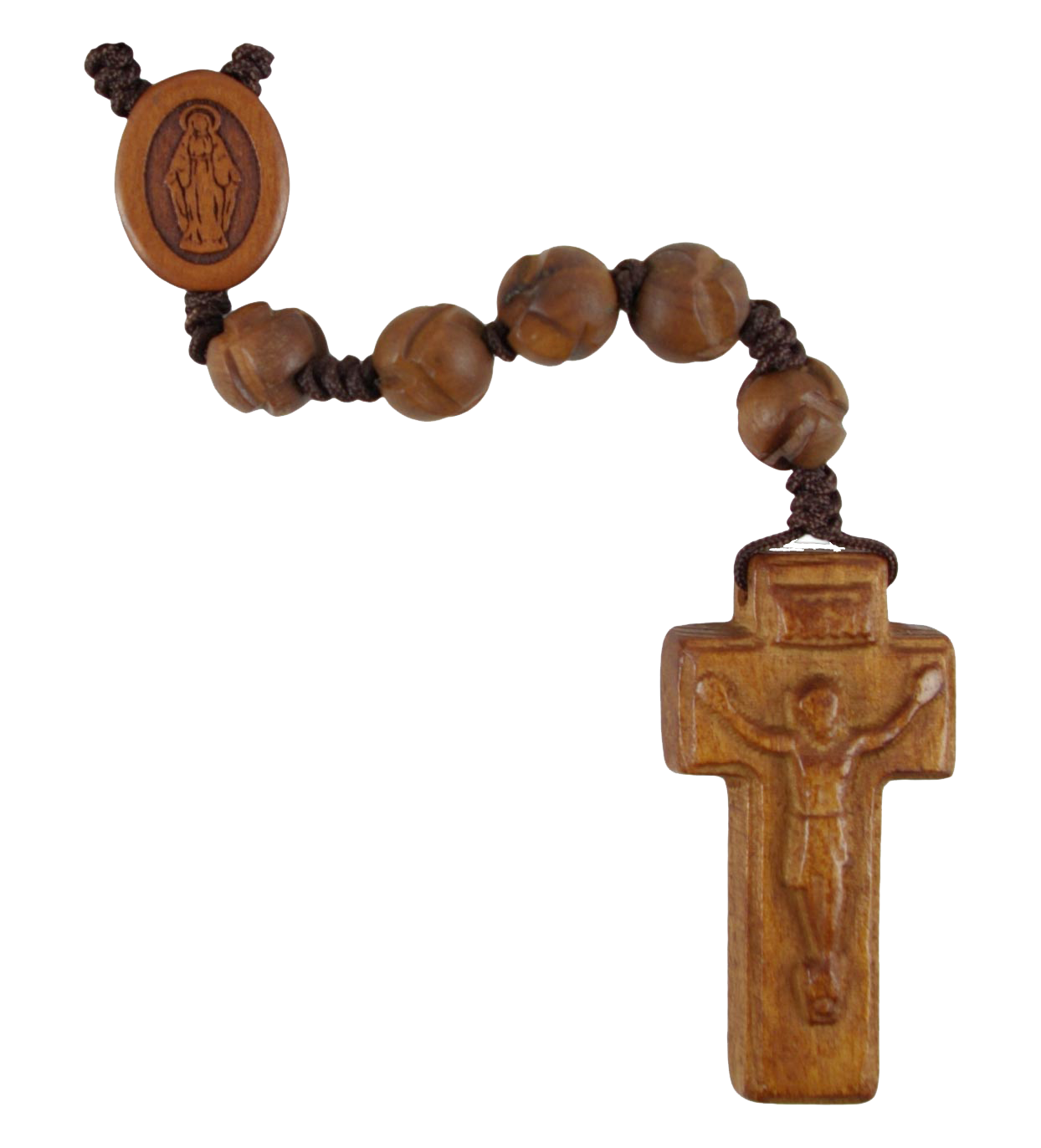 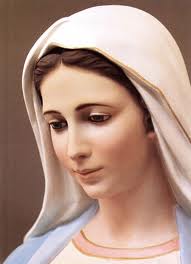 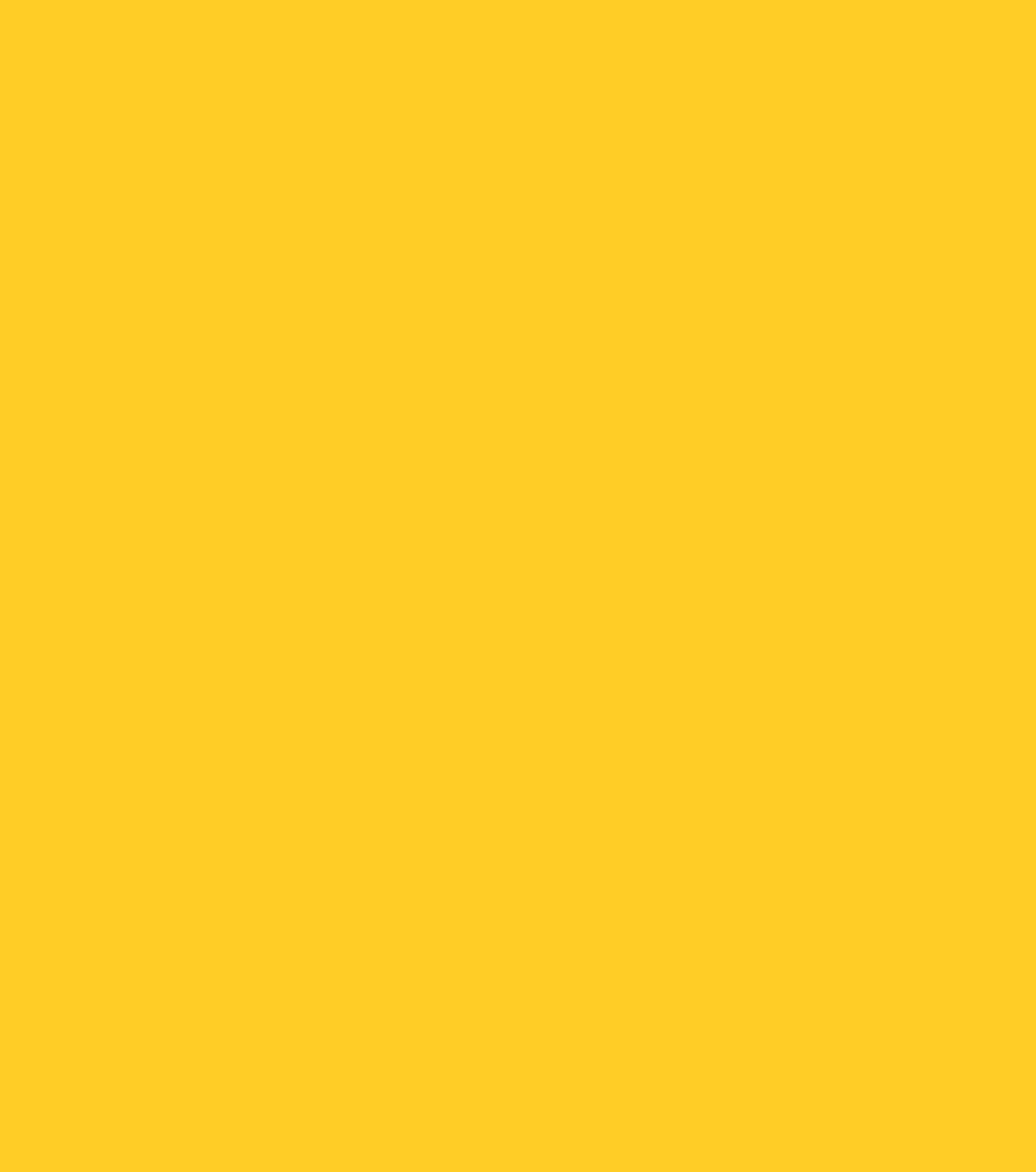 MODLITBA a MÁRIA
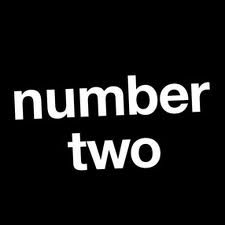 najužšie spojenie s Bohom
vierou (Lk 1,38)
ako jeho matka
Zdravas´: Biblia + 2 naj okamihy nášho života
 n° 1 + n° 2 = RUŽENEC = život Ježiša + Márie 
20 momentov (tajomstiev) z ich života: 5x4
radostný R
R svetla
bolestný R
slávnostný R
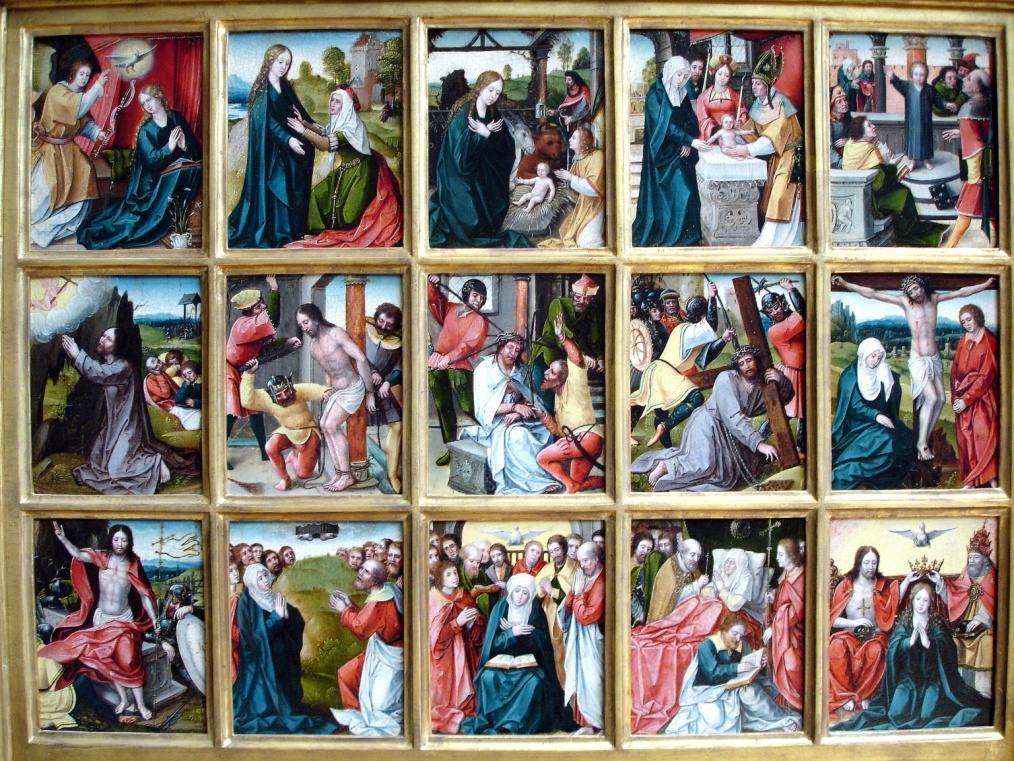 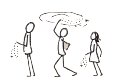 MODLITBA   telom
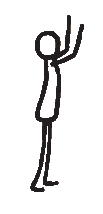 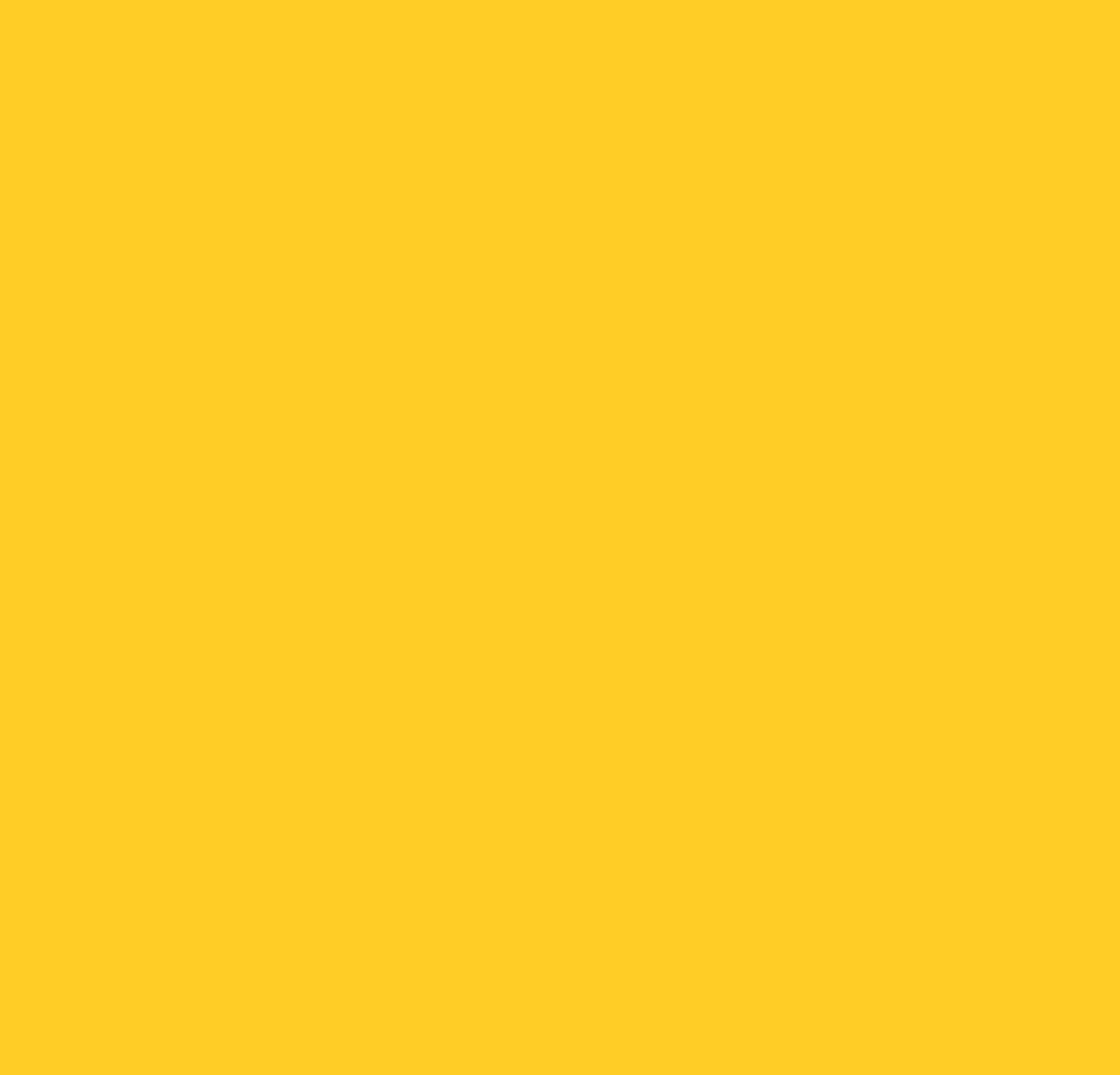 Postojačky: úcta, pozornosť, pohotovosť

Posediačky: načúvanie, premýšľanie

Pokľačiačky: malosť človeka pred Bohom

			Poležiačky: klaňanie sa 

So zopnutými rukami: sústredenosť, prosba
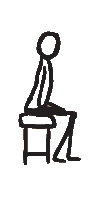 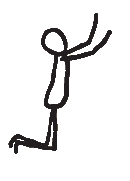 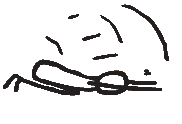 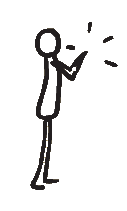 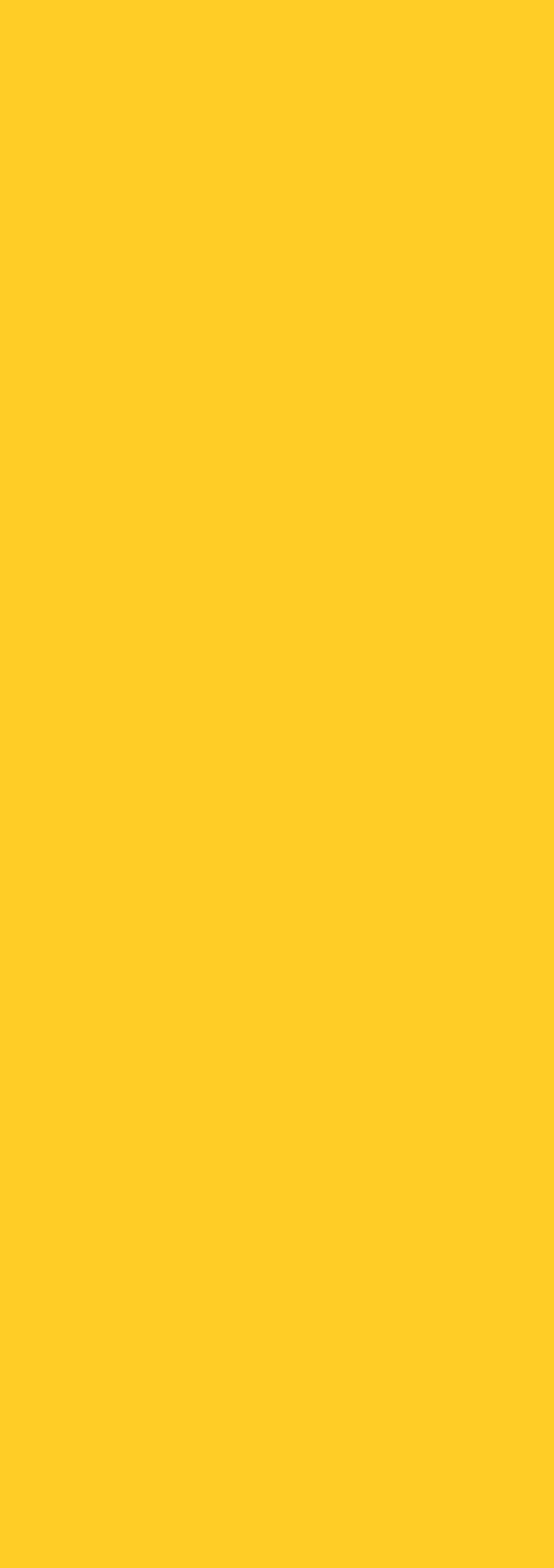 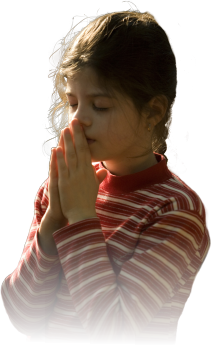 Formy a spôsoby   modlitby
Velebenie: požehnanie od rodičov, priateľov
Klaňanie: malosť a zároveň veľkosť človeka
Prosba: Boh vie, čo potrebu-jeme, ale teší sa prosbe
Vďakyvzdanie: čo máš, čo si nedostal?
Chvála: Boh ju nepotrebuje, ale my – ako v nebi
Ústna
slová vyjadrujú vnútro,
zjednocujú
Rozjímavá
uvažovanie nad Bibliou/obrazom
hľadanie Božej vôle, znamenia
Vnútorná
tiché počúvanie a zotrvávanie pred Bohom v láske
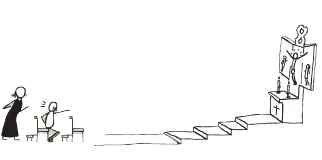 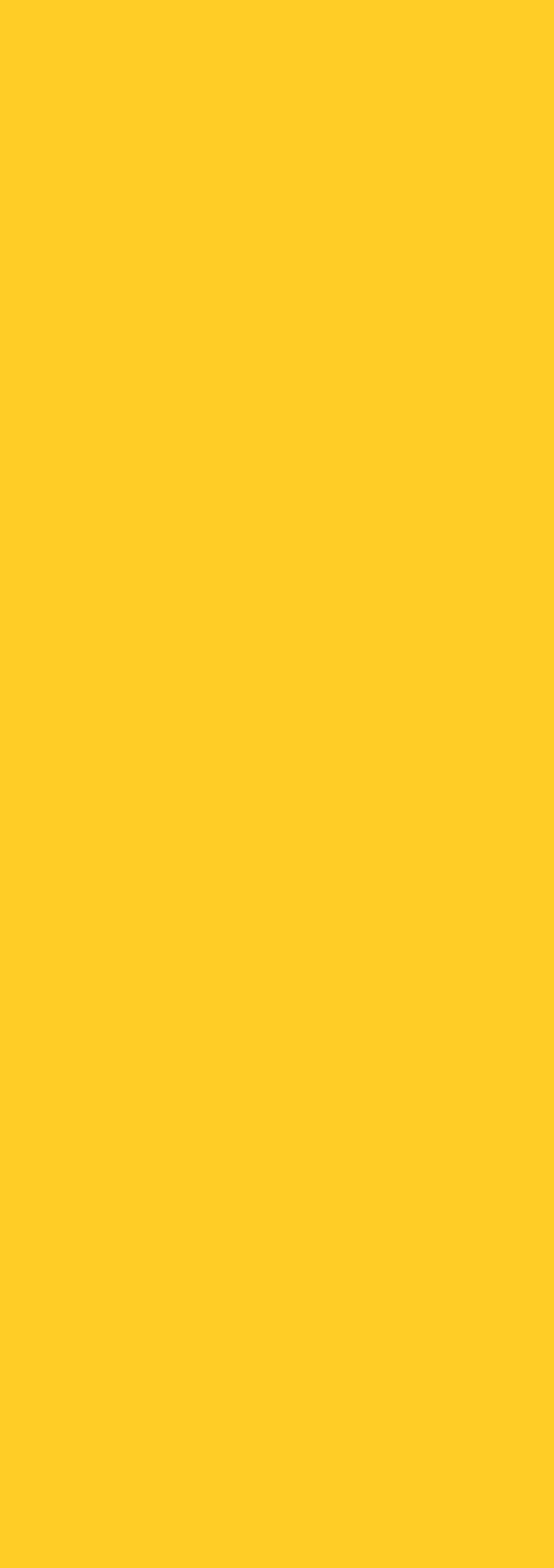 MODLITBA:   kde a kedy
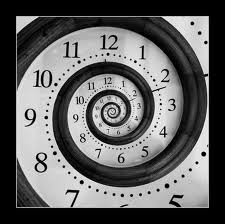 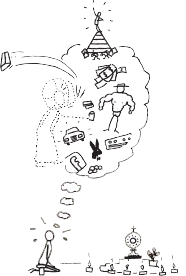 - iba keď mám chuť?
				- vernosť, vytrvalosť, všednosť
 				- ráno, pred jedlom, večer
 				- ak nie pravidelne, čoskoro vôbec
 				- neberie čas, ale ho znásobuje

 všade
 osobité miesto
 ticho
 samota
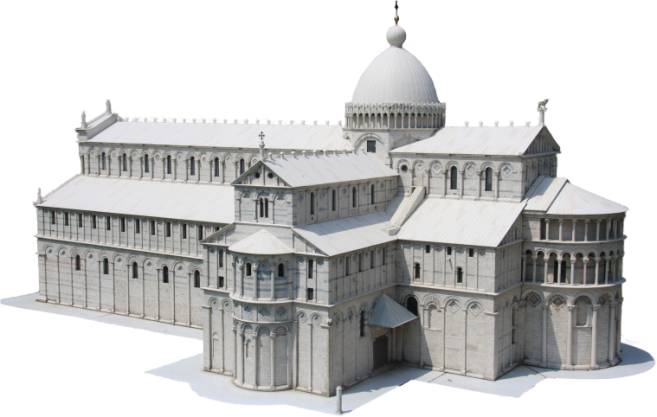 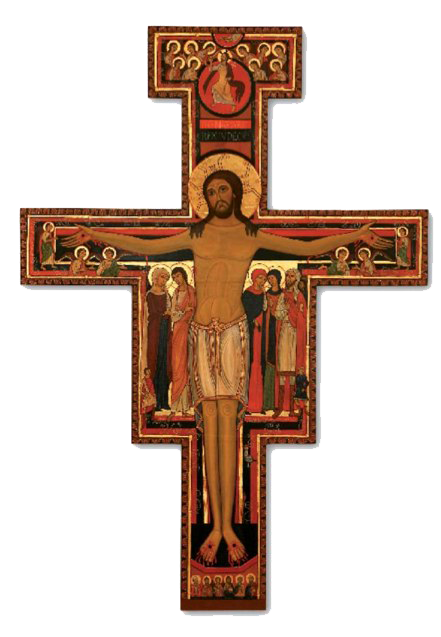 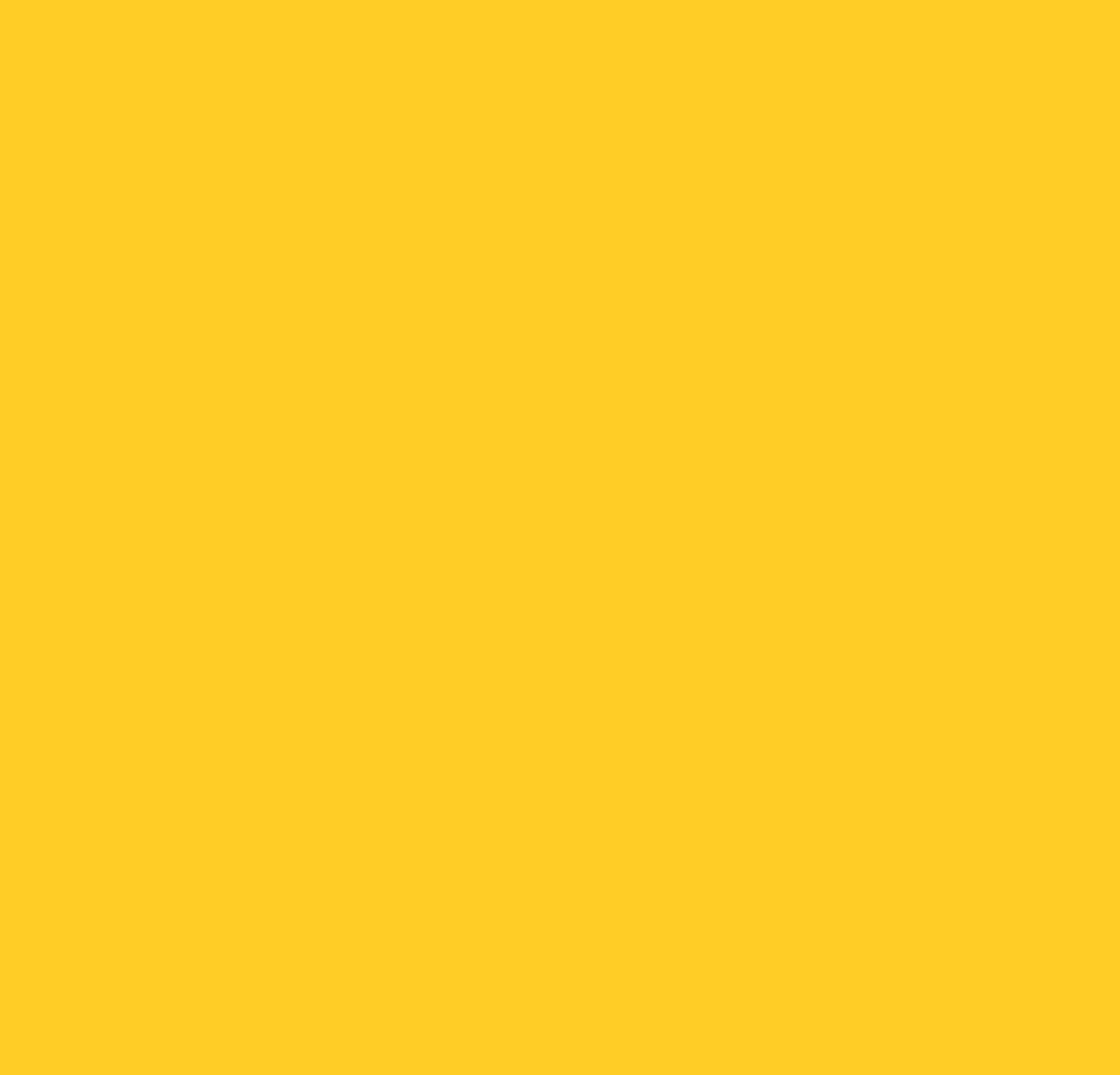 MODLITBA – ako?
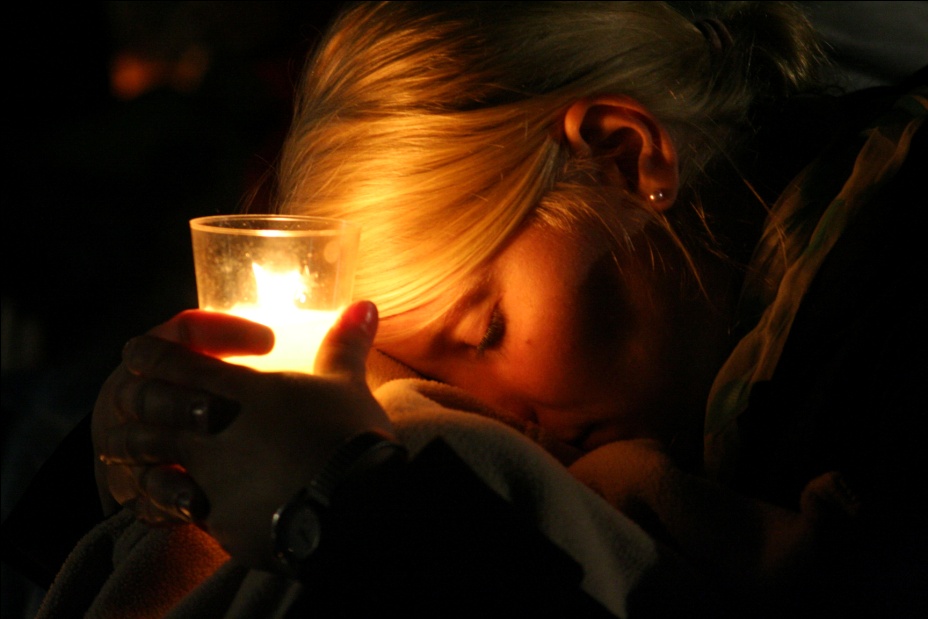 meditácia - ,
ale nie na spôsob Východu 
(modlitba = dar)		      
modlitba = boj proti Zlému

radikálna otvorenosť, nie uzavretosť
modlitba ťa viac otvára pre realitu
účinnosť: Boh ≠ automat          
silnejšie ramená > ľahšie bremeno
vo viere a modlitbe: túžba > pocity
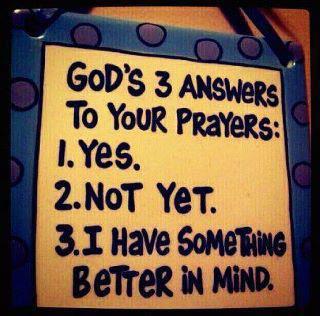 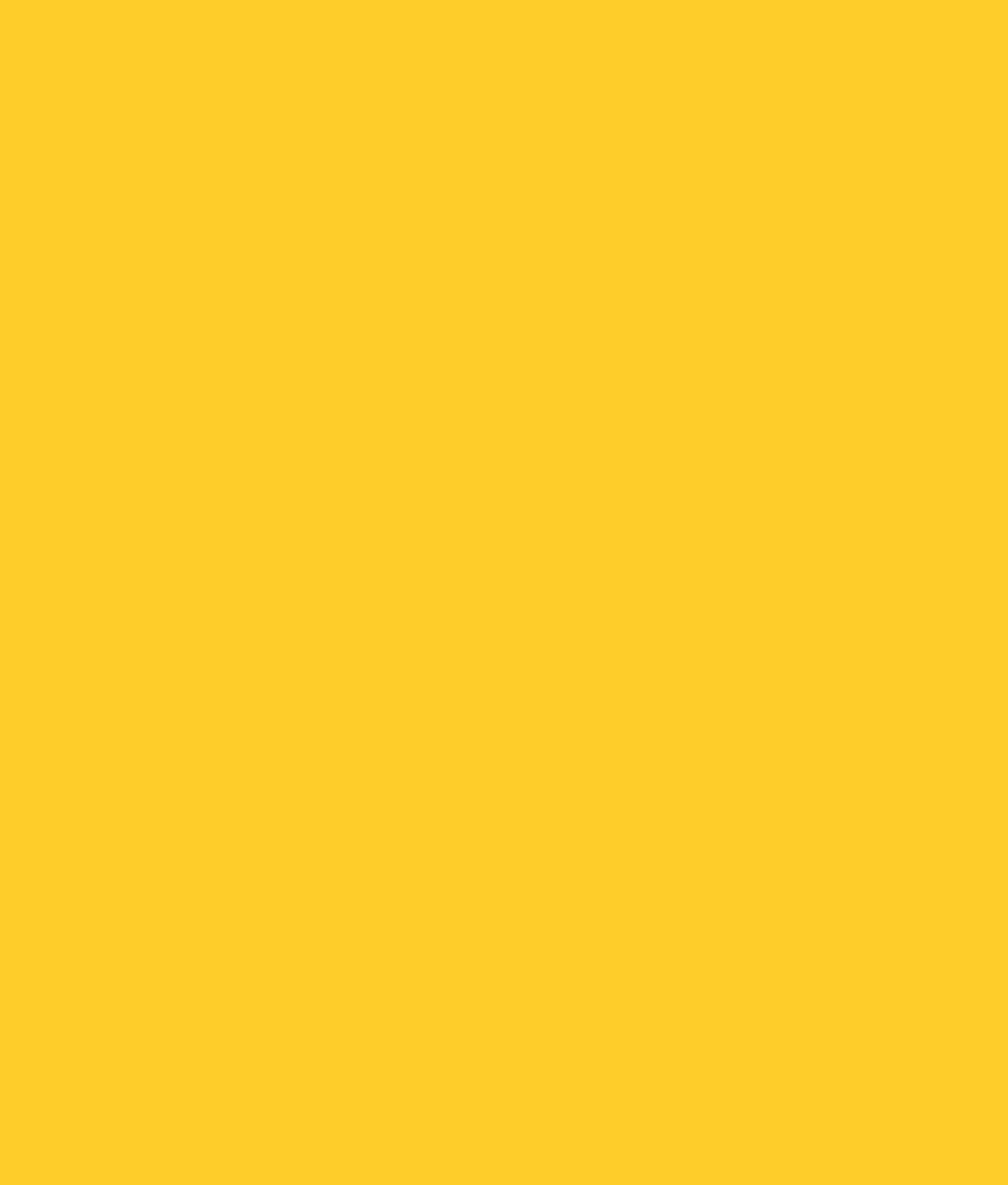 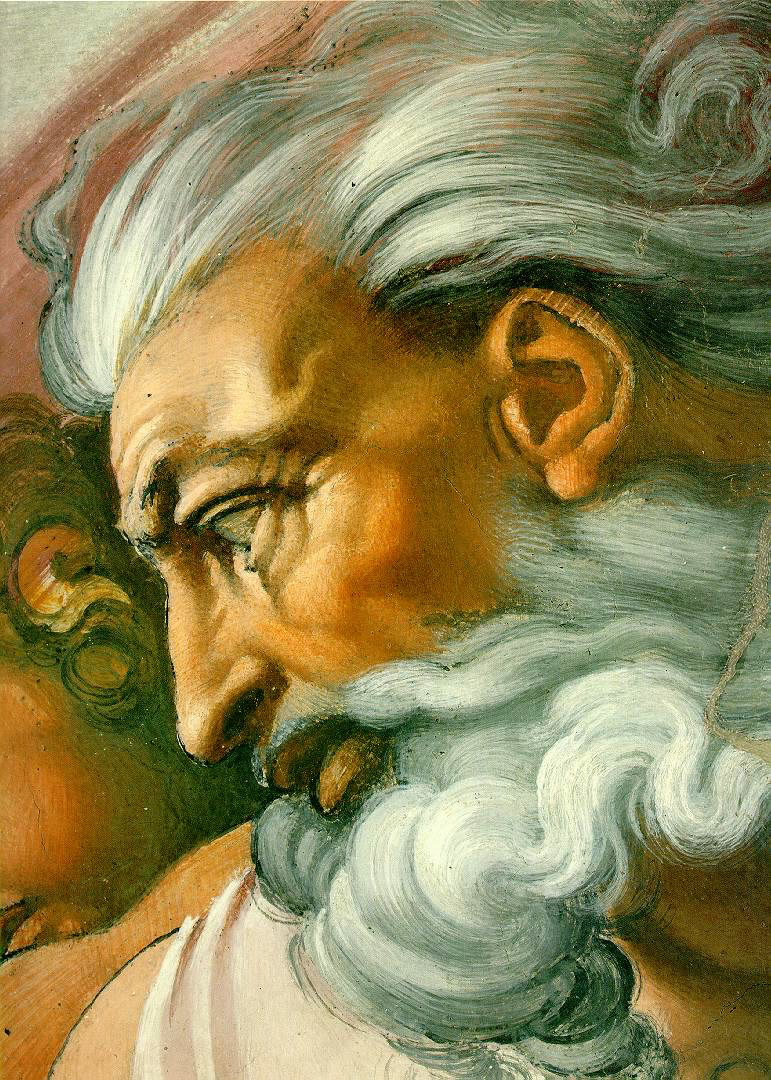 MODLITBA Pána:  Otče náš
7 prosieb (1-3 k Bohu, 4-7 o našich potrebách) 
Ježišova revolúcia: Boh = Otec
my si však musíme očistiť našu predstavu
chlieb náš každodenný – zodpovednosť za núdznych
potrebujem aj duchovnú potravu
 moje odpustenie → Božie odpustenie
 „neuveď nás do pokušenia“
 život = boj so Zlým
Amen = tak je, verím
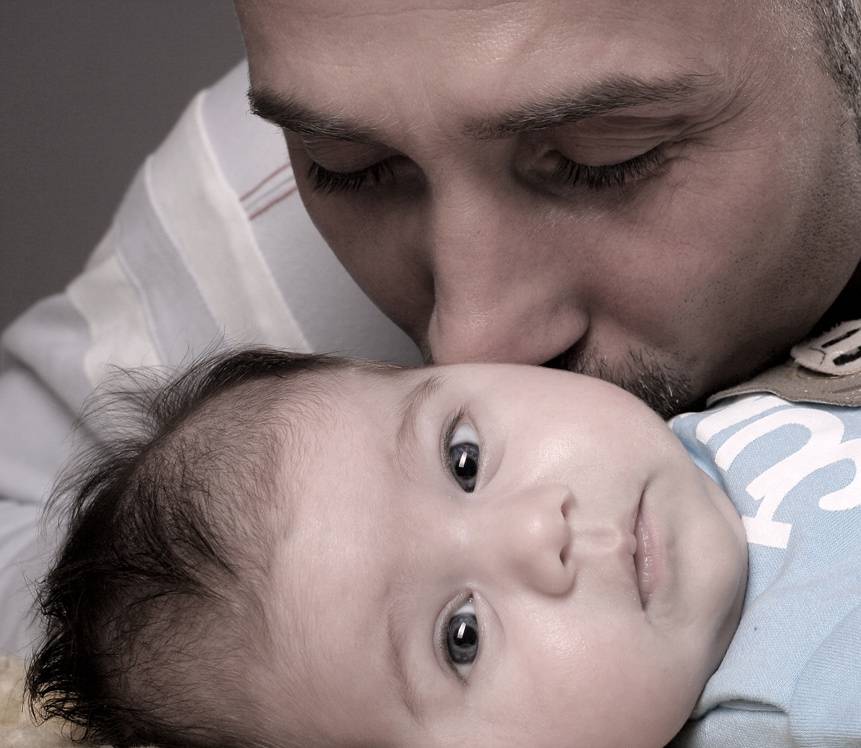 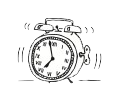